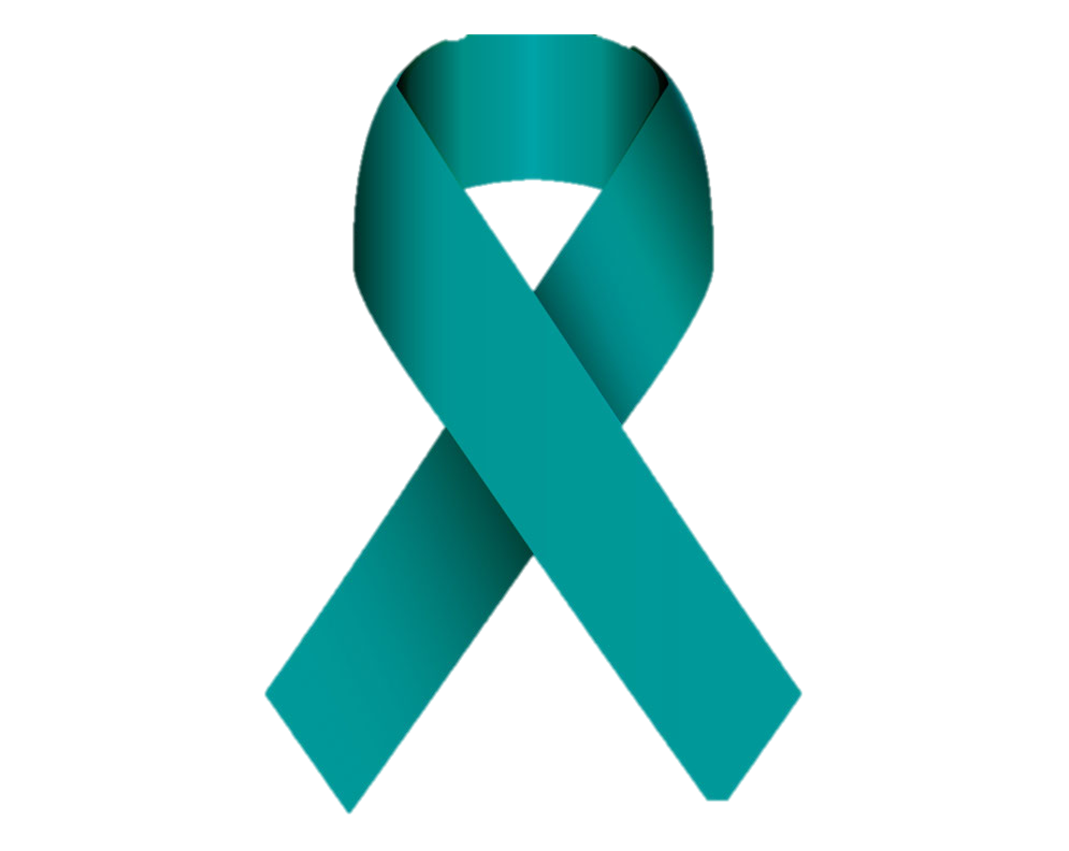 Why should we  eradicated Cervical cancer?
dalene barnard
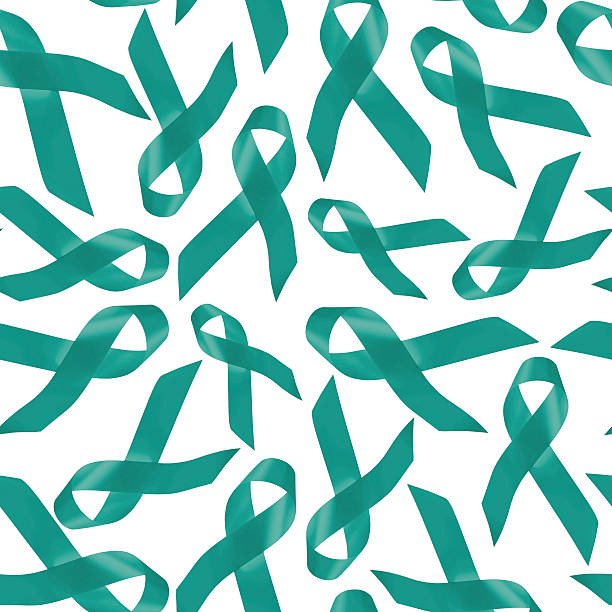 Why eradicate cervical cancer?
1. Eradicate all cancer
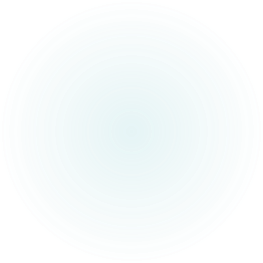 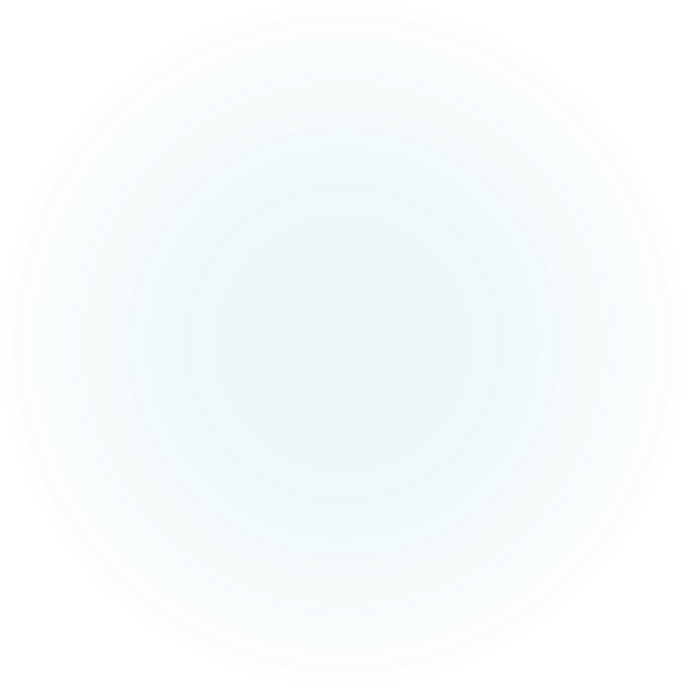 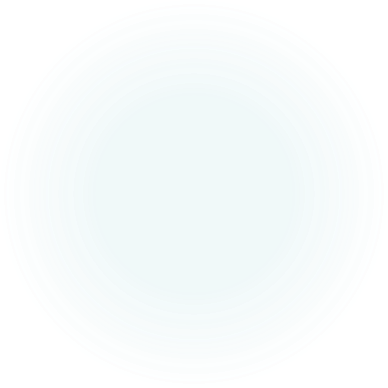 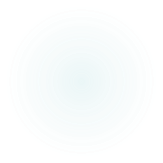 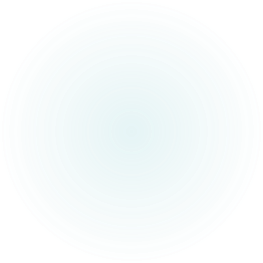 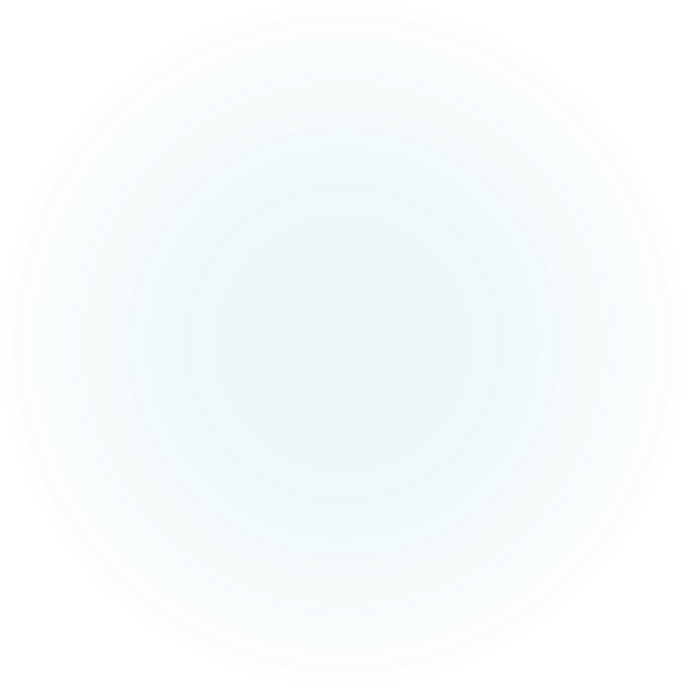 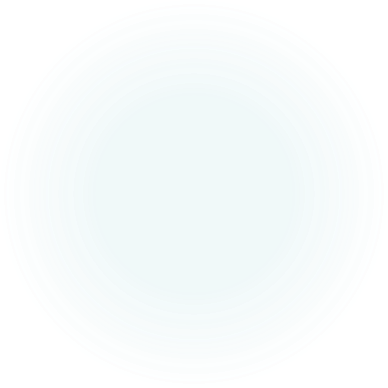 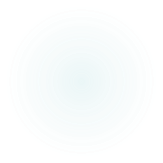 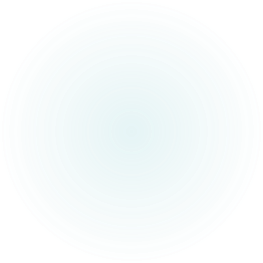 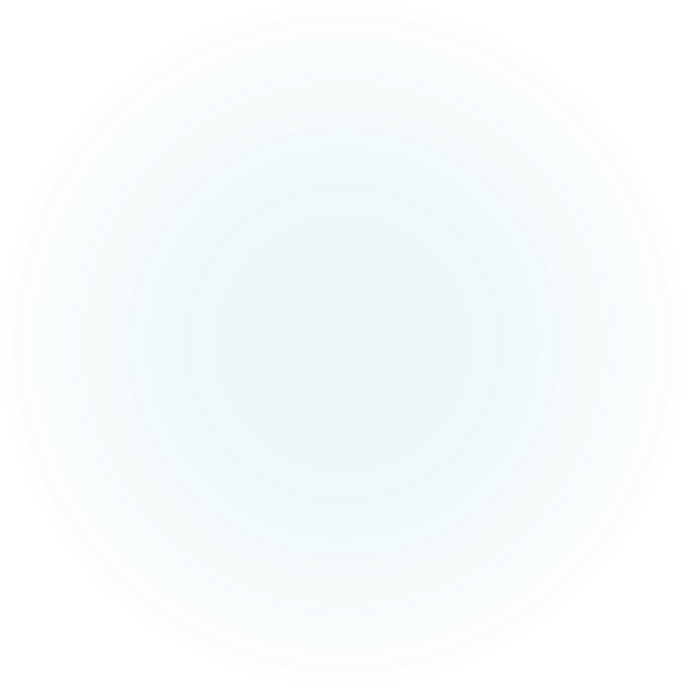 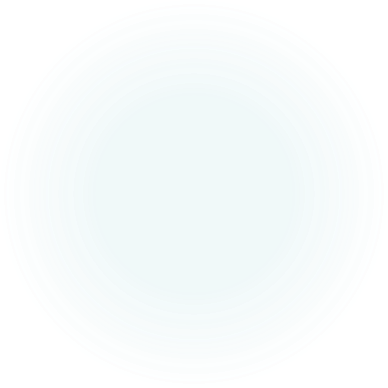 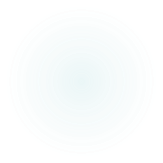 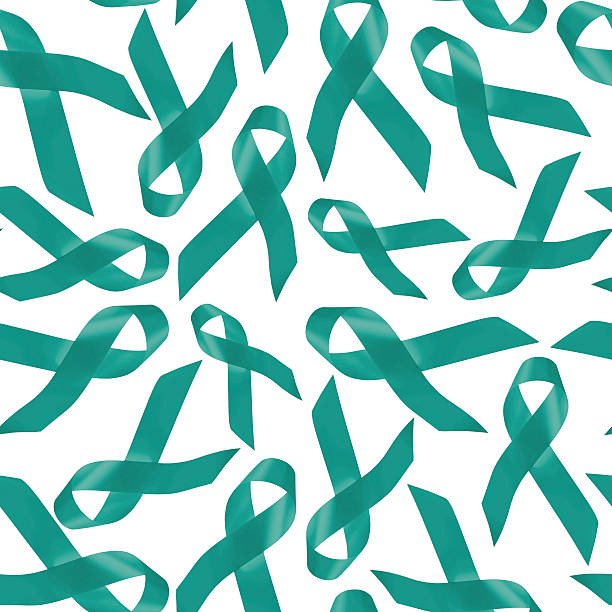 Why eradicate cervical cancer?
1. Eradicate all cancer
2. Common
Breast cancer
Causes
Types
Lifestyle
Genetics
Bad luck
Pregnancy
Breastfeeding
Family history
Smoking
Alcohol
Unknown
Ductal Carcinoma In Situ (DCIS)
Invasive Breast Cancer (IDC/ILC)
Angiosarcoma of the Breast
Inflammatory Breast Cancer
Paget Disease of the Nipple
ER positive
PR positive
HER2 positive
Tripple negative
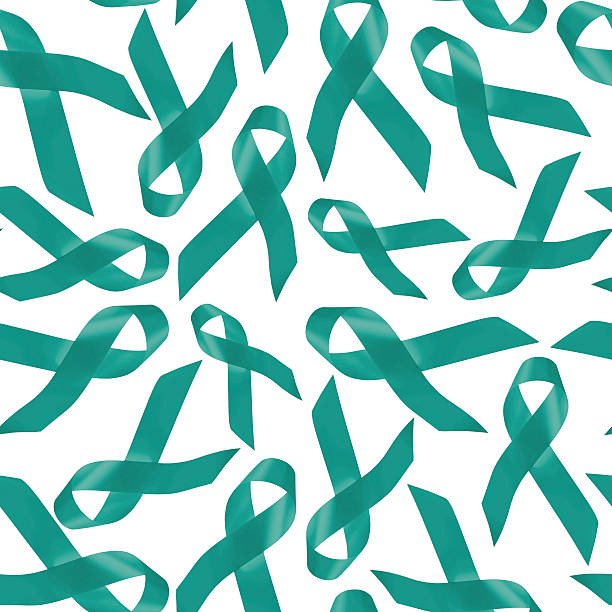 Why eradicate cervical cancer?
1. Eradicate all cancer
2. Common
3. The ideal cancer to eradicate
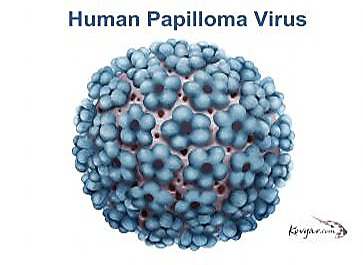 HPV
STI
Sexual contact 
2 types: hr & lr
Infection:
Asymptomatic
Warts
Cancer
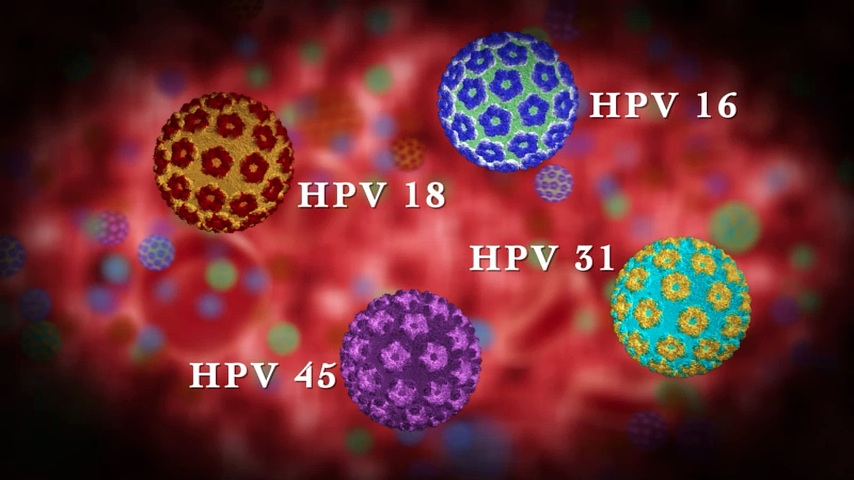 Warts
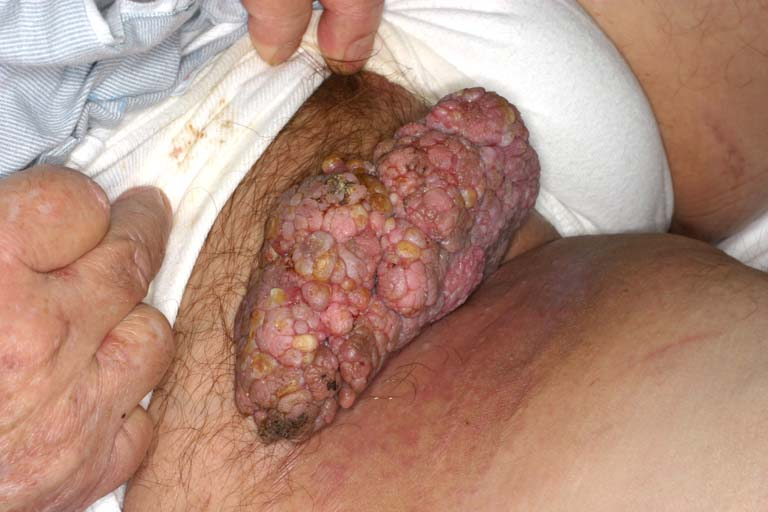 Physical impairment
Functional impairment
Cosmetic 
Painful 
Difficult to treat
Freeze
Surgical removal
Radiotherapy
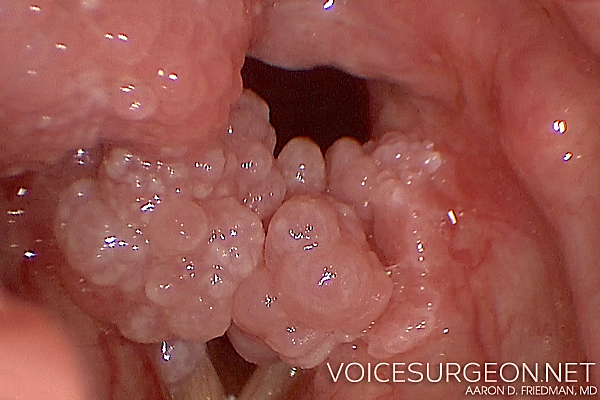 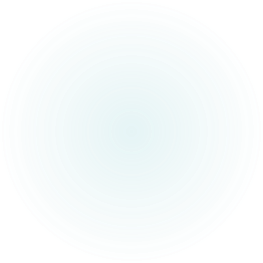 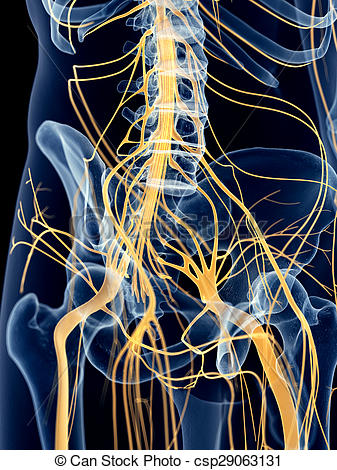 Pain
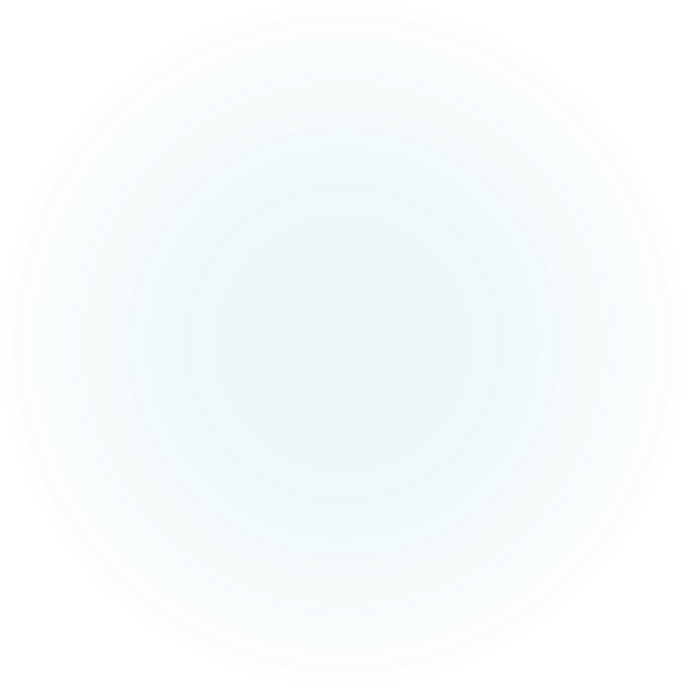 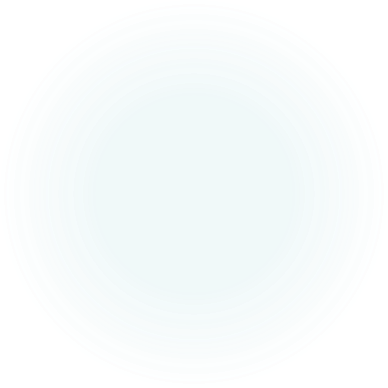 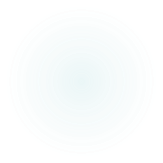 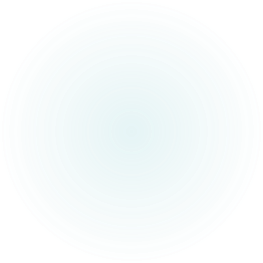 Incontinence
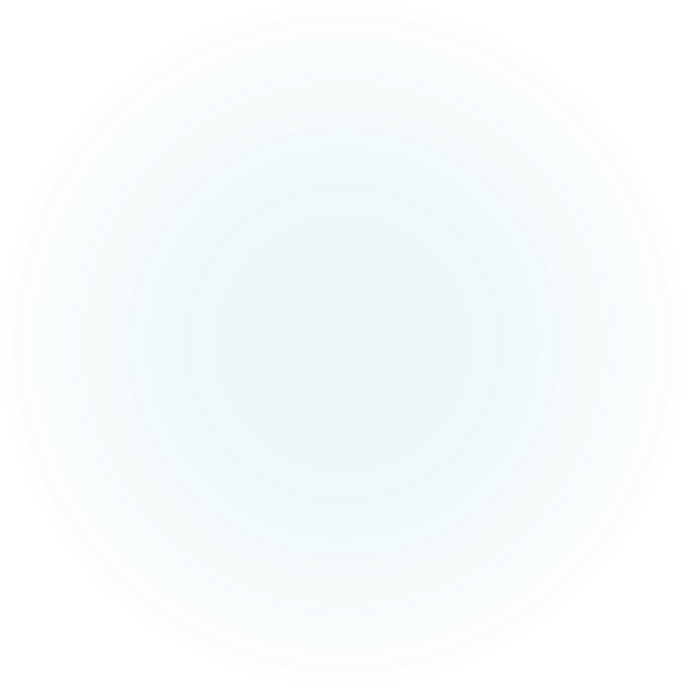 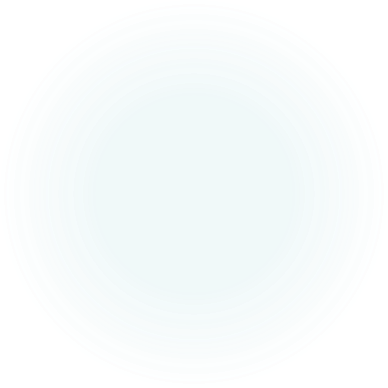 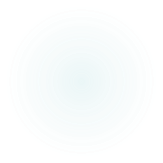 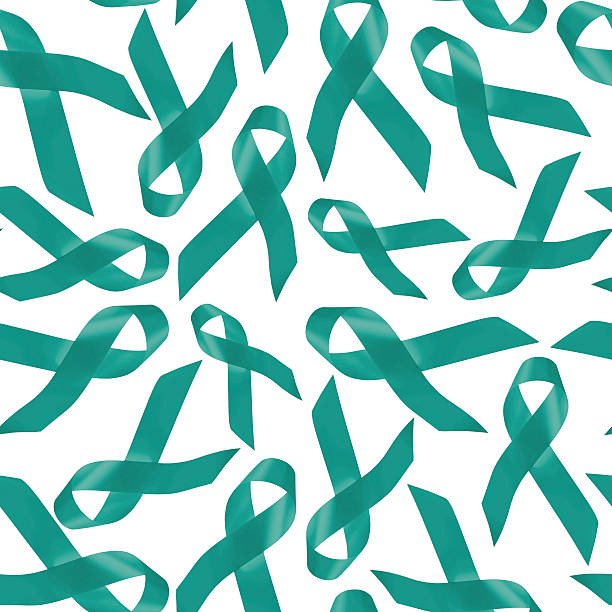 Why eradicate cervical cancer?
1. Eradicate all cancer
2. The ideal cancer to eradicate
3. Common
4. It causes significant suffering
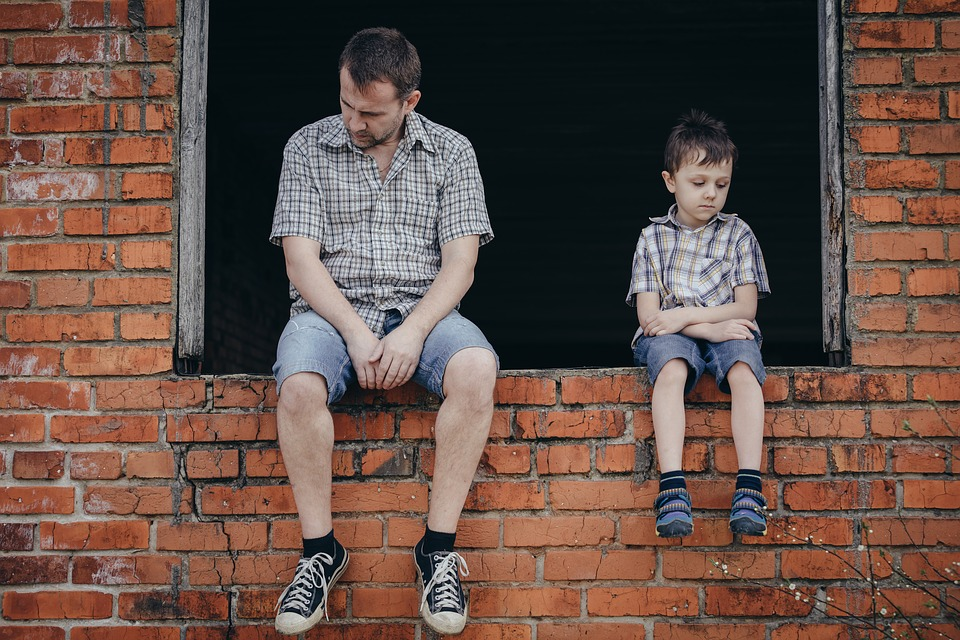 Young women
Age 20-49
SEC
Mothers 
Grief
Emotional suffering of children and family
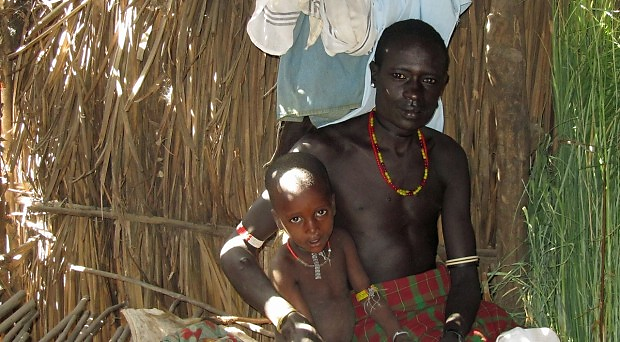 Family
Income 
Education 
Early motherhood
Childhood mortality
Household 
Children raised by others
Pixabay
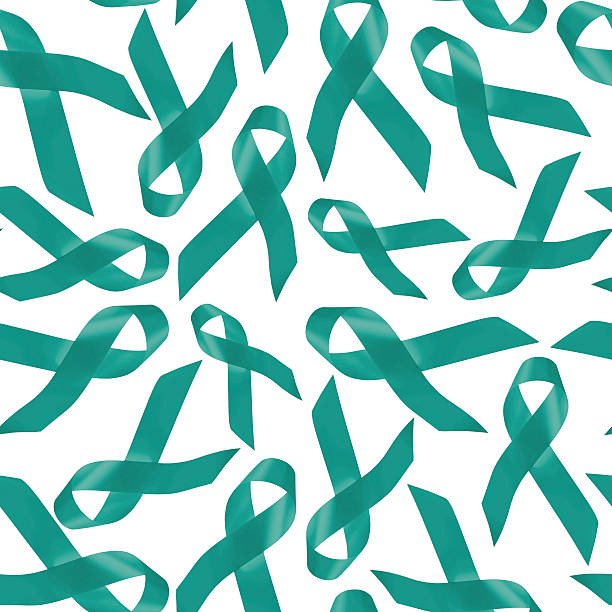 Why eradicate cervical cancer?
1. Eradicate all cancer
2. The ideal cancer to eradicate
3. Common
4. It causes suffering and death of young women
5. Loss of young women impact society severely.
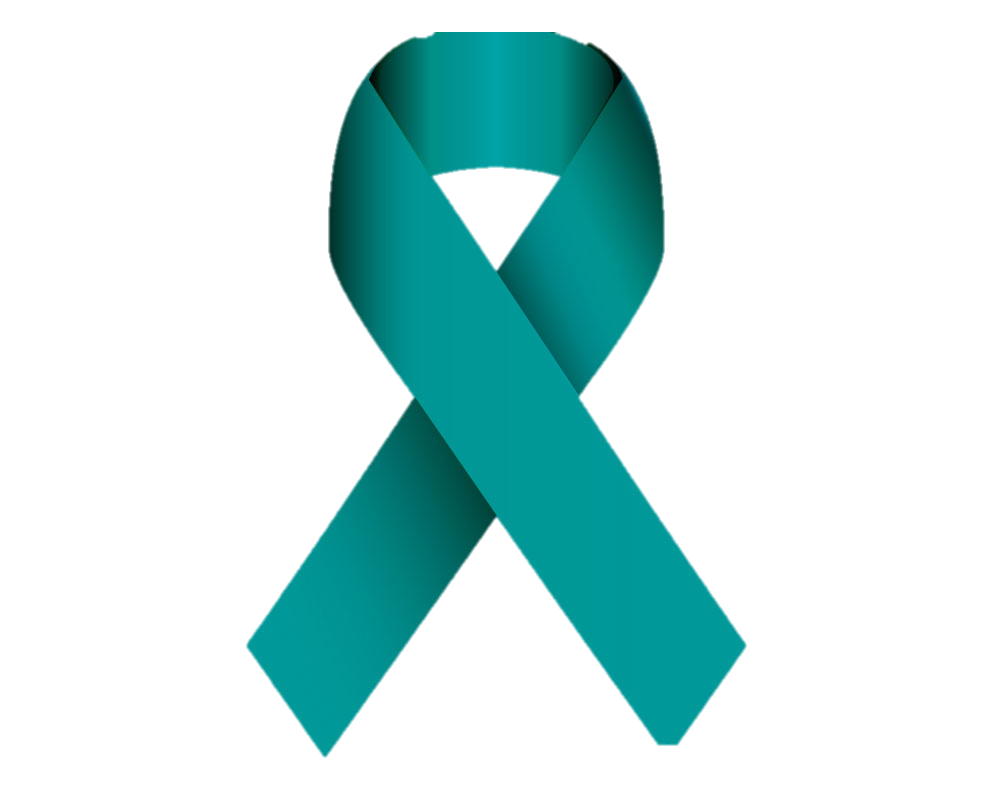 Cervical cancer eradication
Eliminate  the cause
Cure
Prevention
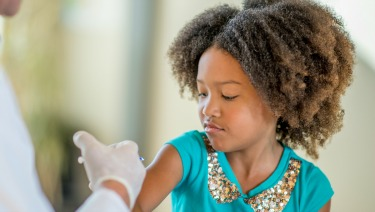 HPV Vaccine
Young girls (&boys)
9-13 year old girls
2 types – LR & HR / HR
R450 x2
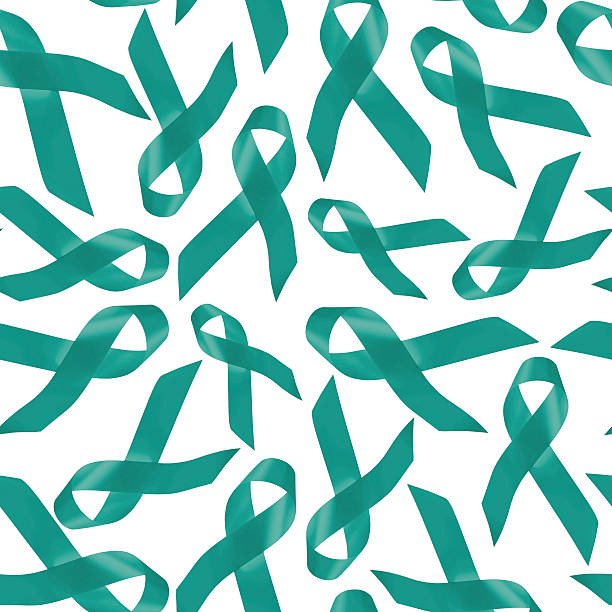 Why eradicate cervical cancer?
1. Eradicate all cancer
2. The ideal cancer to eradicate
3. Common
4. It causes suffering and death of young women
5. Loss of young women impact society severely. 
6. IT IS POSSIBLE!
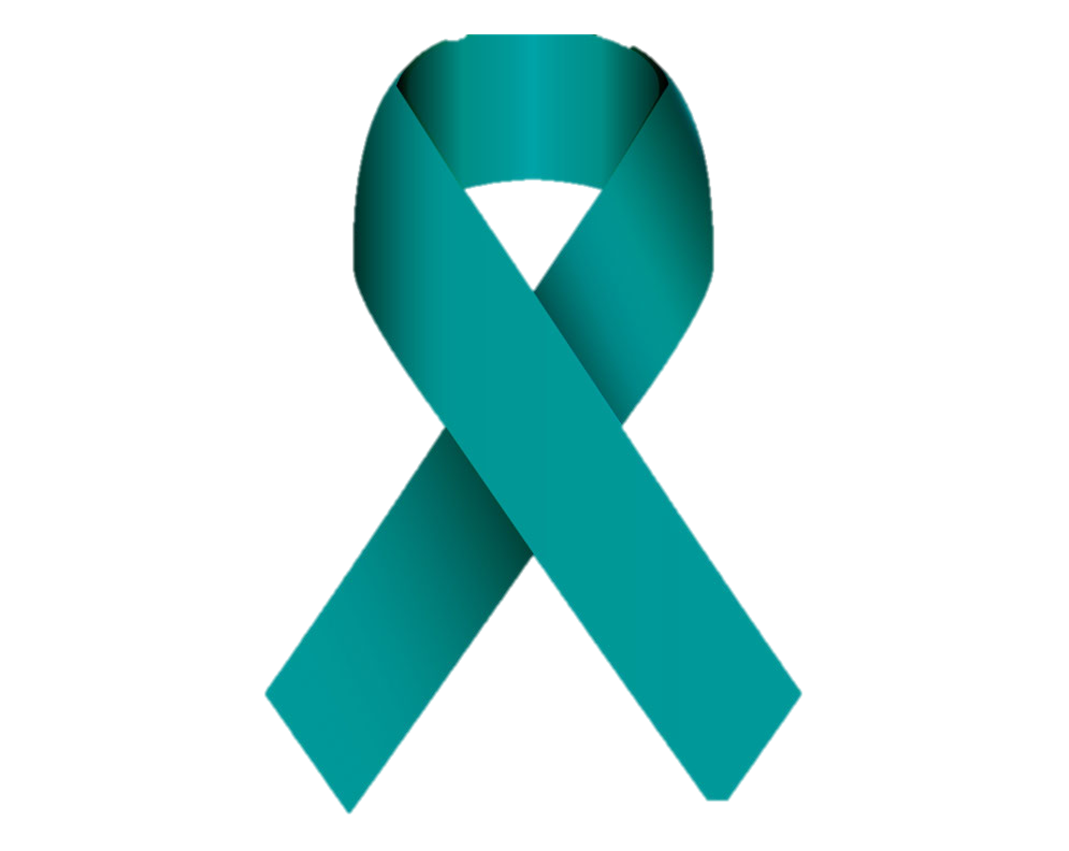 Eradicated Cervical cancer?